LTFT Forum 2015Results from National Training Survey (NTS)
Training/Working LTFT
2012 / 2013 - Are you TRAINING LTFT?
2014 / 2015 - Are you WORKING LTFT?
How many hours per week are you contracted to work? (% respondents)
Please see denominators for percentages on the next slide
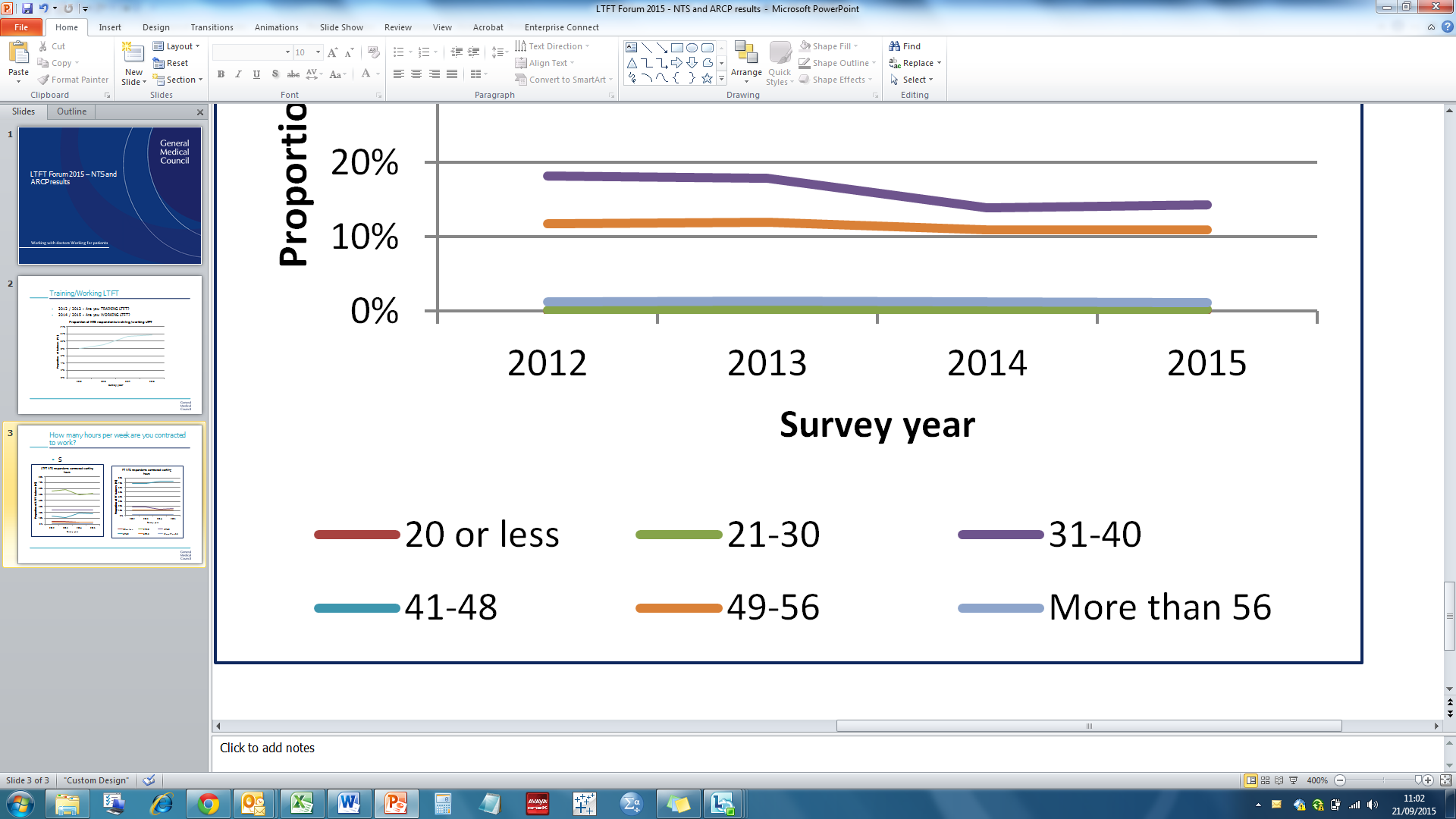 How many hours per week are you contracted to work? (number of respondents)
On average, how many hours per week do you ACTUALLY work in this post? (% respondents)
Please see denominators for percentages on the next slide
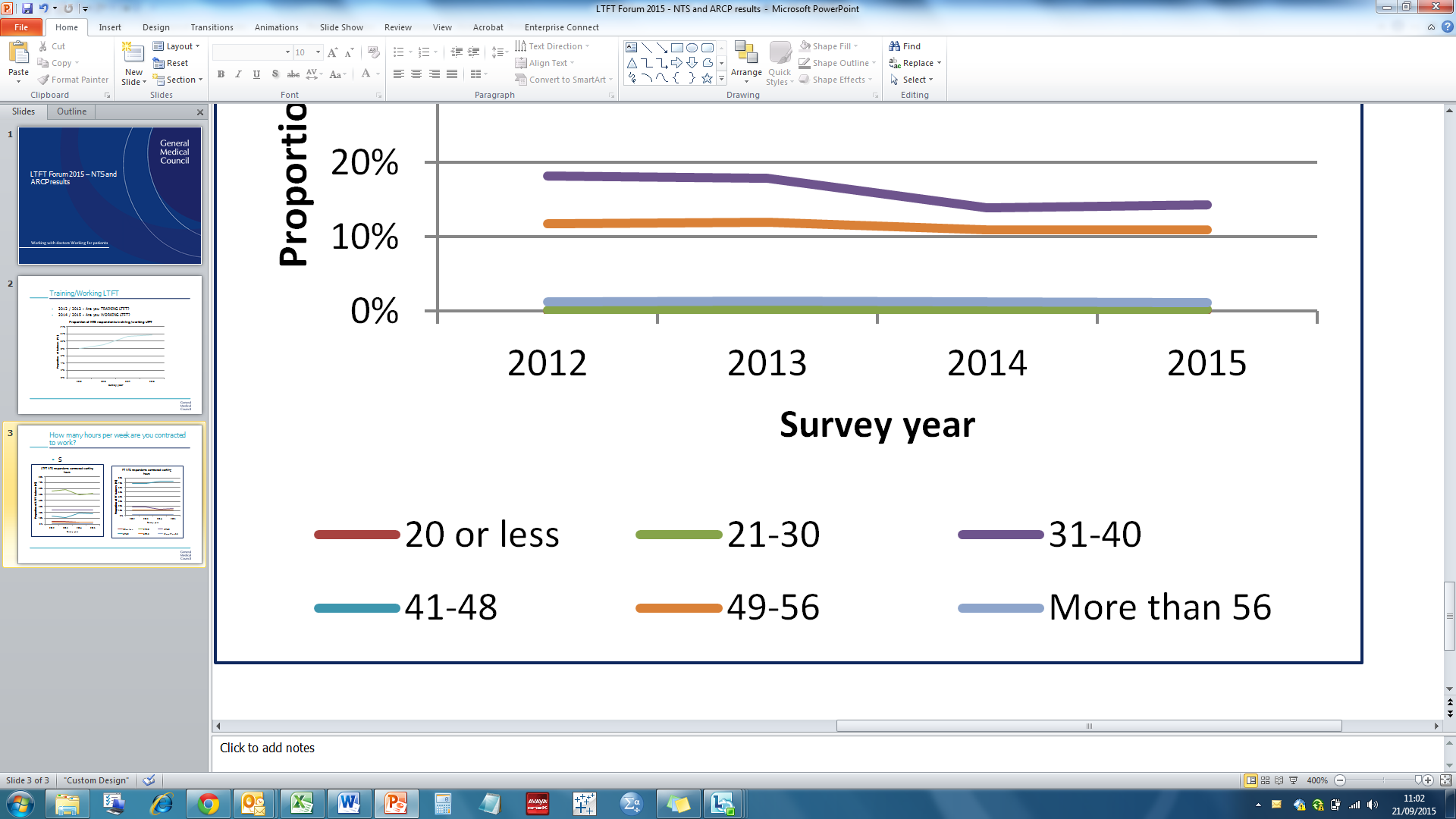 On average, how many hours per week do you ACTUALLY work in this post? (number of respondents)
Are you disabled? (% respondents)
Please see denominators for percentages on the next slide
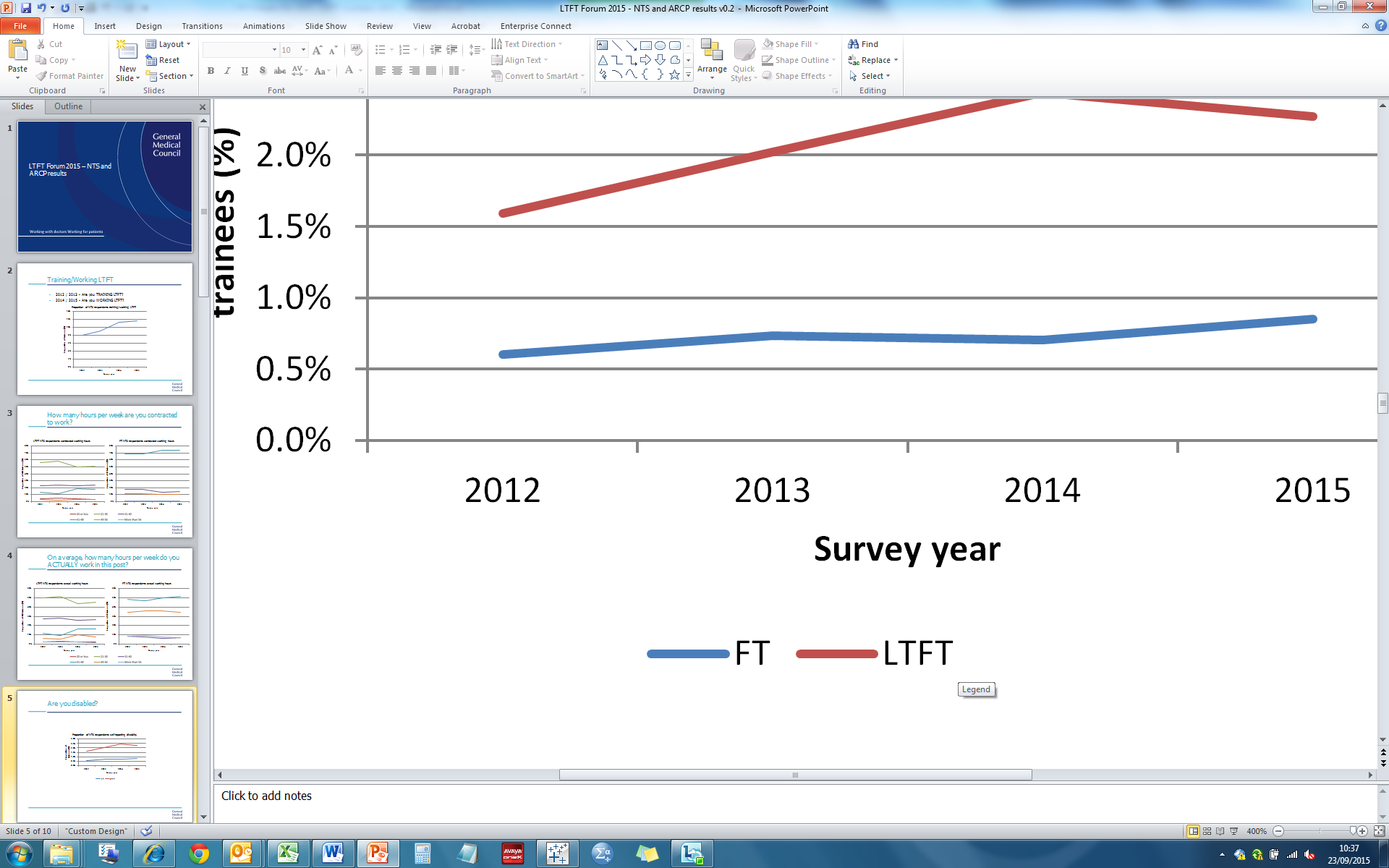 Are you disabled? (number of respondents)
What is your gender? (% respondents)
Please see denominators for percentages on the next slide
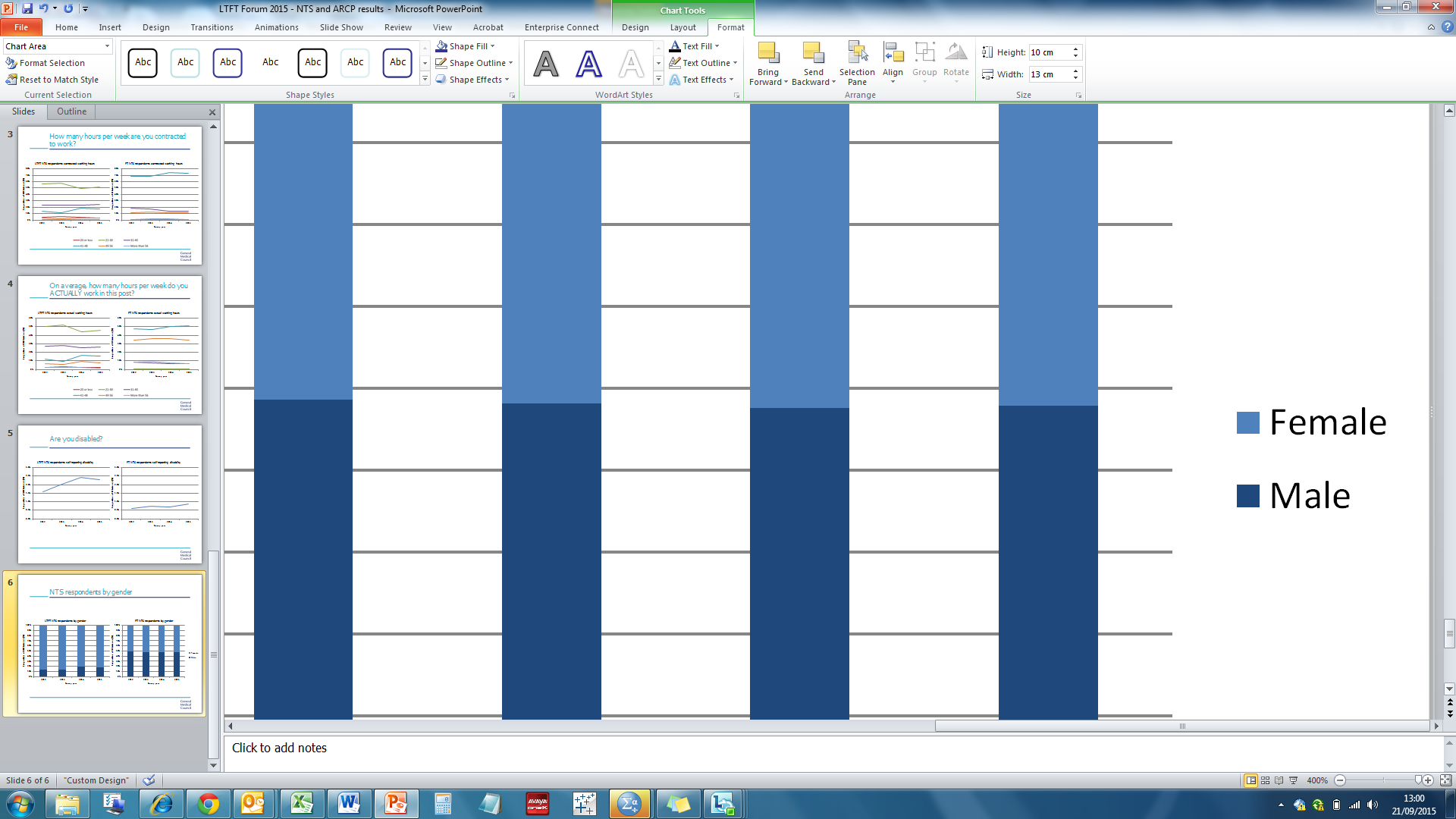 What is your gender? (number of respondents)
*Denominator used to calculate percentages
NTS respondents within each deanery (% respondents)
Please see denominators for percentages on the next slide
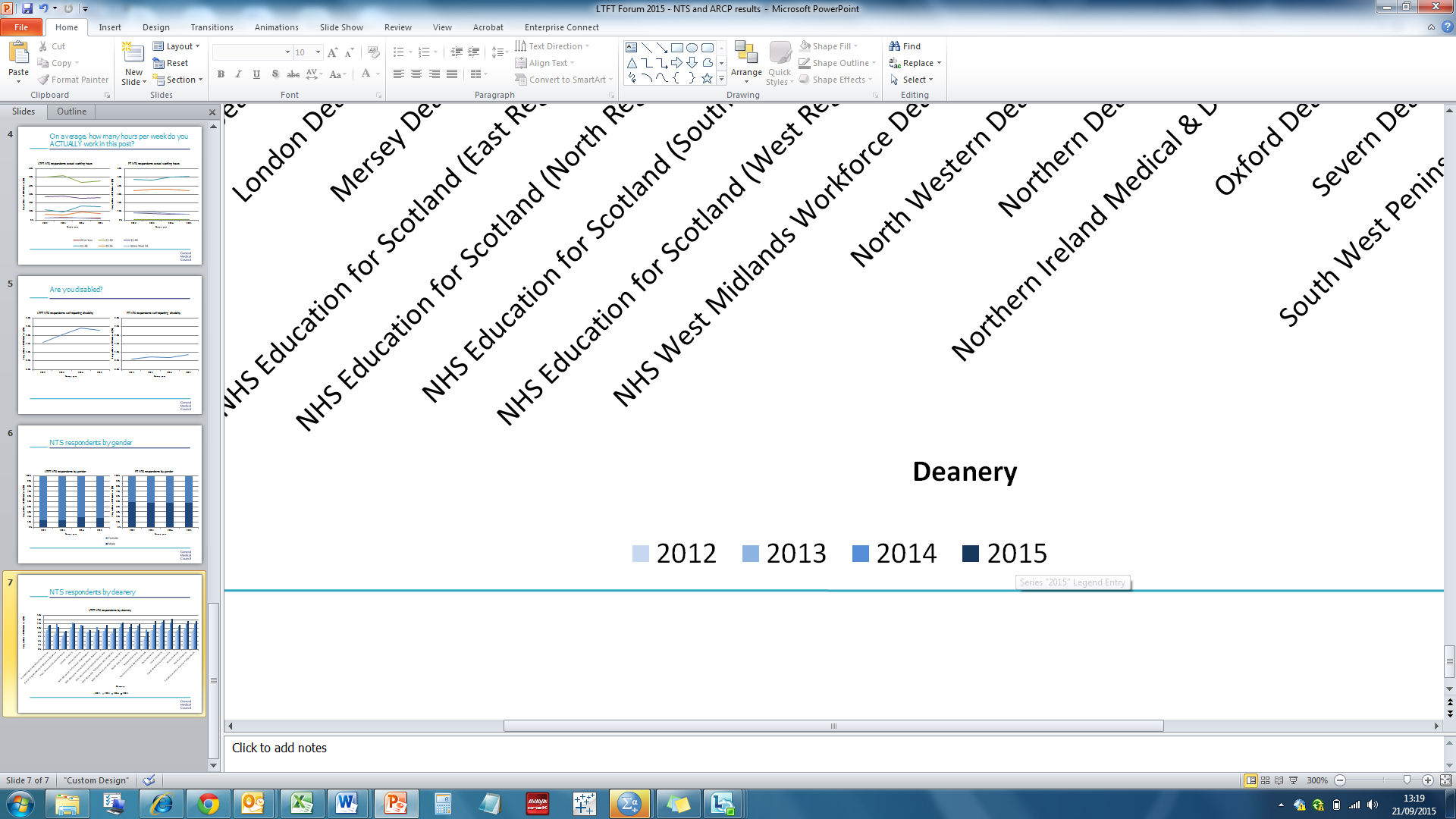 [Speaker Notes: Within deanery]
NTS respondents within each deanery(number of respondents)
The combined LTFT and FT trainee numbers were used as the denominator to calculate the percentages shown in the previous slide. For example, in 2015, for the London Deanery, the figure of 12.38% of trainees being LTFT was calculated by dividing 1161 trainees by the sum of  LTFT (1161) and FT (8214 ) trainees (9375).
NTS respondents by programme group(% respondents)
Please see denominators for percentages on the next slide
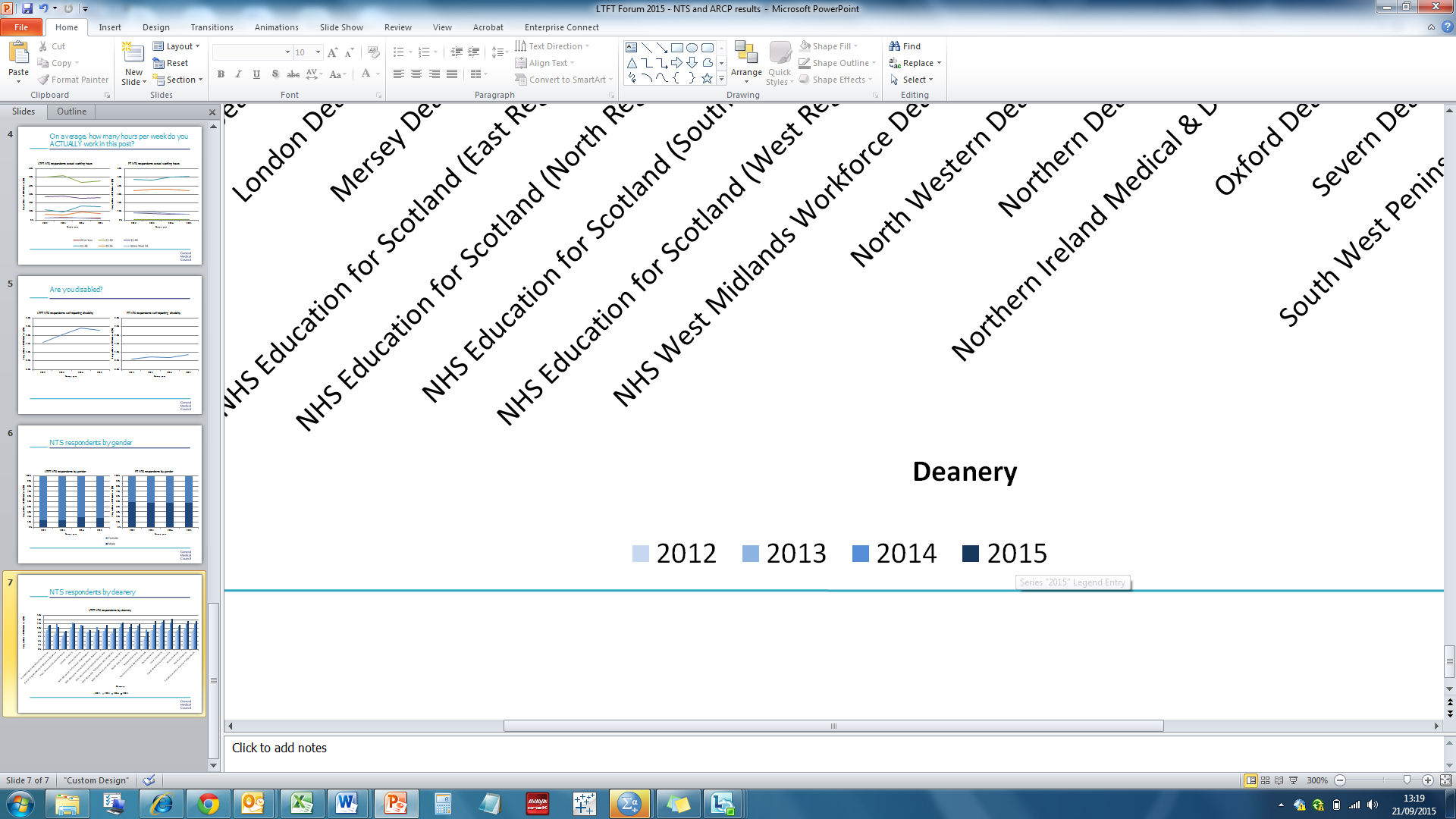 NTS respondents by programme group(number of respondents)
*Denominator used to calculate percentages
Overall Satisfaction, Clinical Supervision and Supportive Environment indicator scores
Please see denominators for percentages on the next slide
NB. Supportive environment was a new indicator in NTS 2015
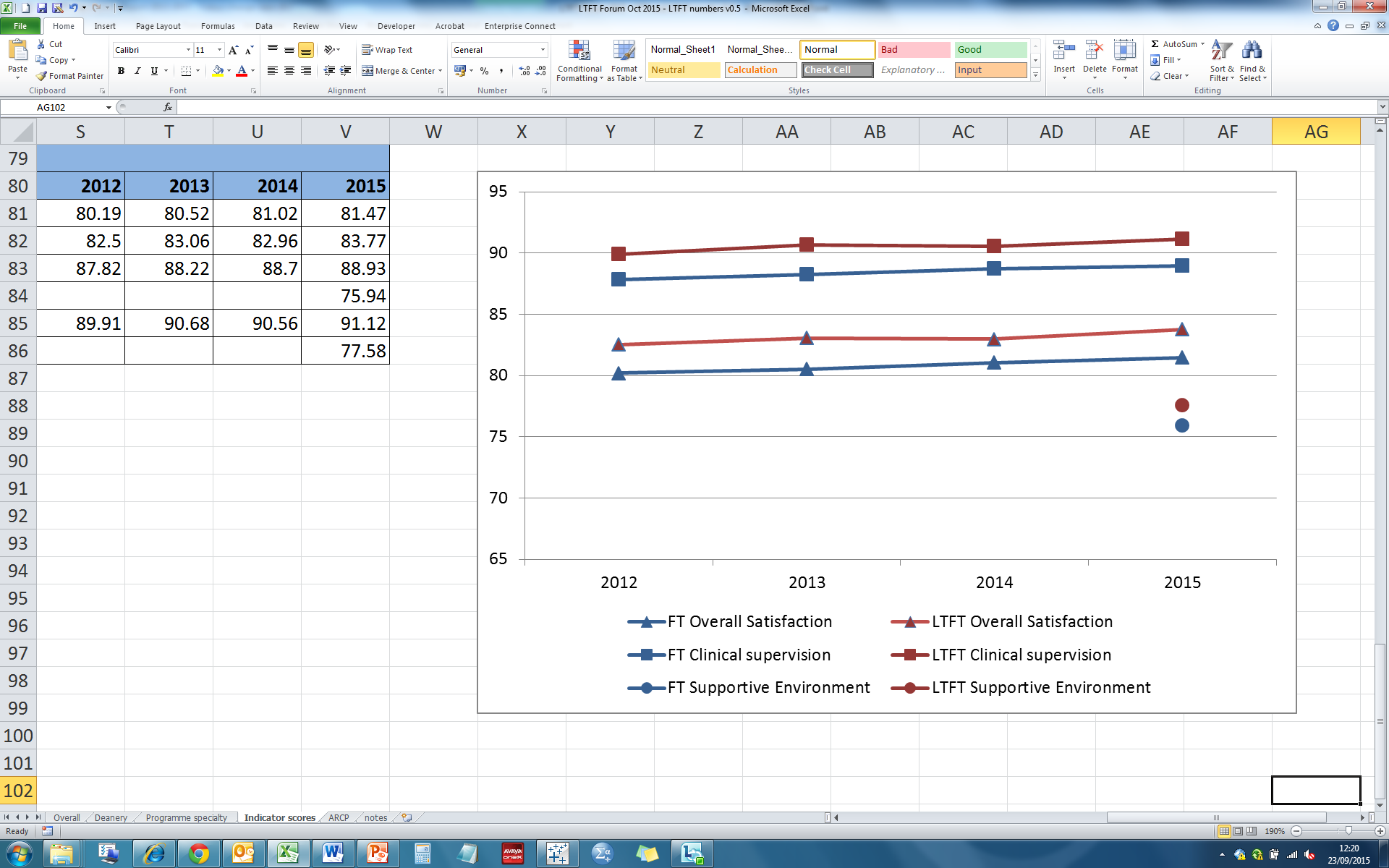 Thank you